Unit 5 – Section 7 “Modeling Exponential Functions/Regression”
Objectives

To write exponential functions using tables, calculators, and graphs.
Soup Left on the Countertop
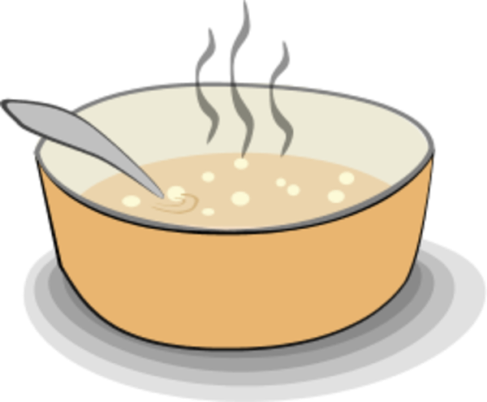 Questions: 
What is the temperature of the cup of soup if it’s been left on the countertop for 20 minutes?
How long would it take for the temperature to reach 1 degree?
What is the % of decrease for this function?
Bacteria Growth
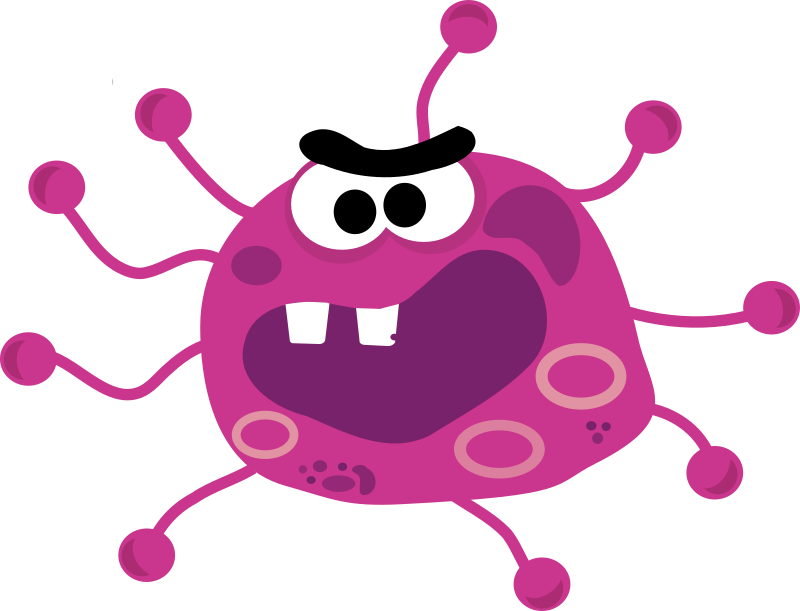 Questions:
How many days would it take for the bacteria to grow up to 5,000?
What is the population of bacteria after 10 days?
What is the % of the growth factor?
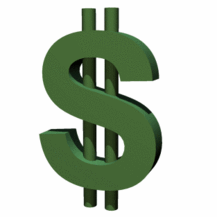 Salaries of Baseball Players
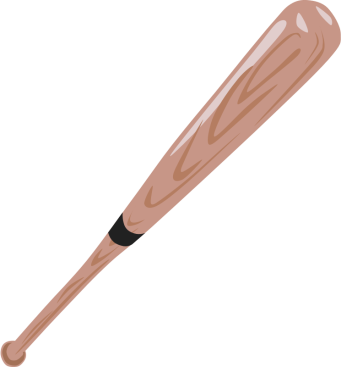 Graph the data from the table onto the graph below.
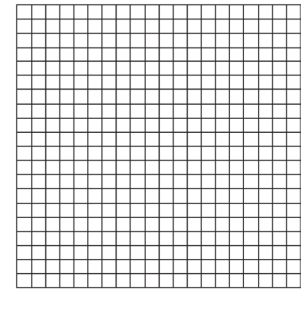 Homework Assignment
Announcements